Sociální psychologie
PhDr. Kateřina Bartošová, Ph.D.
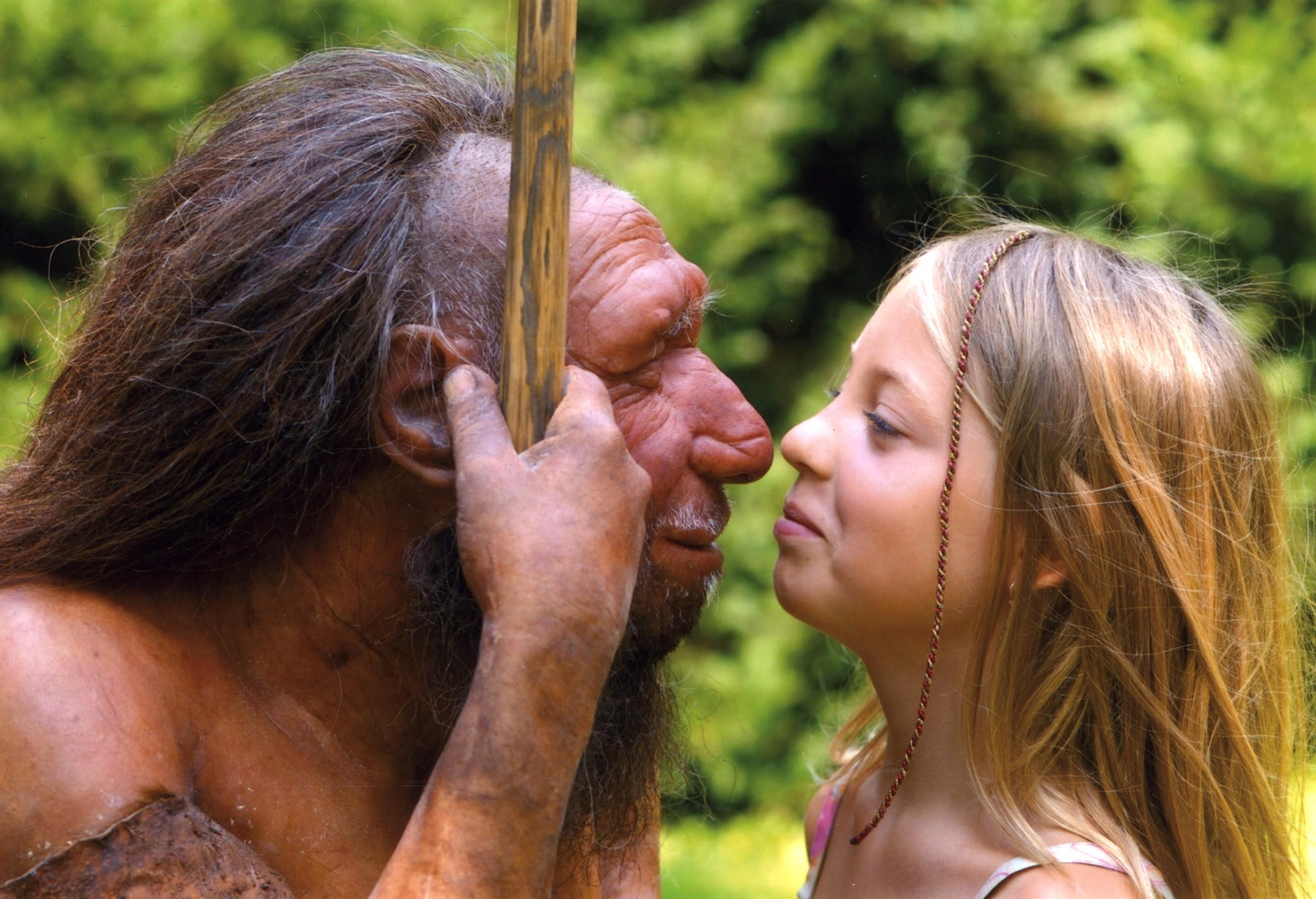 Dotaz
Co se stane  s dítětem, žijícím mimo společnost?
Vlčí děti
Viktor z Aveyronu (1800) 
    
     Pierre Joseph Bonnaterre, Philippe Pinel, 
     Jean  Marc Gaspard Itard


l'Enfant Sauvage (1970) François Truffaut
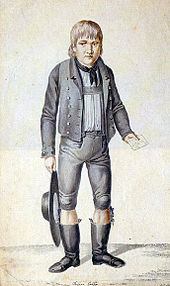 Co je to sociální psychologie?
Sociální psychologie 
si klade za cíl porozumět 
tomu, jak jsou myšlenky, 
city a chování jedinců 
ovlivňovány aktuální, 
představovanou nebo 
naznačovanou přítomností jiných (Allport, 1935)
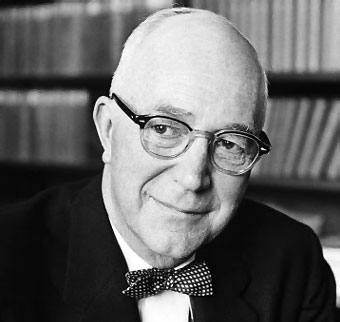 Předmět sociální psychologie
Základní psychologická disciplína, která se snaží najít obecné mechanismy poznávání, chování a prožívání, které jsou determinovány sociálním kontextem

Předmětem zkoumání je: 
1. jedinec – jeho prožívání a chování ovlivňované i  ovlivňující okolí
2. sociální interakce  
3. socializace a individuace osobnosti
4. malá sociální skupina
5. člověk v kontextu makrosociálních celků
Aneb jednoduše
Dimenze intrapersonální 
    (změny uvnitř člověka v důsledku tlaku společnosti)  

Dimenze interpersonální 
    (mezilidské vztahy, mikroskupina, média, atd.)

Dimenze společenská 
    (produkty společenského života - tradice,  normy, atd.)
Plán podzim 2018
18.9 Úvod do sociální psychologie + percepce sociální reality 
25.9 Atribuce + odložení uspokojení (Mischel)  
2.10 Interpersonální komunikace
9.10 Asertivita 
16.10 Konformita (Scheriff, Asch, Milgram) 
23.10 Kognitivní disonance ( Festinger) 
30.10 Malá sociální skupina 
6.11 Difuze odpovědnosti (John Darley, Bibb Latané) 
13.11 Sociální facilitace x sociální lenost, 
20.11  Sociometrie ve skupině
27.11  
4.12 

Sylabus přednášek: • 1. a 2. týden: Role socializace, sociální fenomény z hlediska evoluce; Sociální vztahy v raném dětství: teorie citové vazby (J. Bowlby a M. Ainsworthová), vliv raných sociálních zkušeností na pozdější život • 3. a 4. týden: Sociální vlivy při utváření osobnosti v různých věkových obdobích; Vliv rodiny, sourozenecké konstelace a okolí, vliv výchovy na utváření osobnosti; Sociální percepce • 5. a 6. týden: Meziskupinové vztahy: teorie a faktory působící v meziskupinovém chování, role sociálních skupin ve školním věku a v dospívání • 7. a 8. týden: Dynamika sociální skupiny: sociální facilitace, sociální lenost, konformita, poslušnost vůči autoritě, vliv sociální role na chování jedince • 9. a 10. týden: Emoce: komunikační funkce emocí, role neverbálního chování; Agrese: teorie vzniku a průběh agrese, teorie sociálního učení (A. Bandura) • 11. a 12. týden: Konflikt: typy a průběh konfliktů, konflikt na půdě školy a jeho řešení; Sociální identita a sebepojetí: jak jedince ovlivňuje členství v sociálních skupinách, vývoj sebepojetí v předškolním věku • • Sylabus cvičení: • 1. a 2. týden: sebeprezentace a sociální zakotvenost sebepojetí 3. a 4. týden: emoce a jejich role v komunikaci, management emocí • 5. a 6. týden: agrese: její průběh a podoby v lidské komunikaci (ve školním prostředí) • 7. a 8. týden: sociální stereotypy: jejich reflexe a práce s nimi • 9. a 10. týden: vliv skupiny na jedince: jedinec jako člen sociální skupiny • 11. a 12. týden: prezentace vybraných prací studentů
Semináře
22.2 + 29.2 Sociální percepce, chyby v sociální percepci. 
7.3 + 14.3 Interpersonální komunikace + asertivita
21.3 + 11.4 Sebepojetí, attachment 
4.4 + 25.4 Skupinová efektivita 
18.4 – společný seminář, pro obě skupiny, dobrovolný (možnost nahrazení docházky, prostor pro dotazy všeho typu).
Požadavky na ukončení
Test 
20 otázek 
a,b,c,d
75%
N.Hayesová, Základy sociální psychologie + doplňující materiály ve studijních materiálech s Isu.
Vnímání reality - dotaz 2
Co všechno ovlivňuje naše vnímání sociální situace ?
Video
Gestalt psychologie 
Wertheimer, Koffka, Kohler
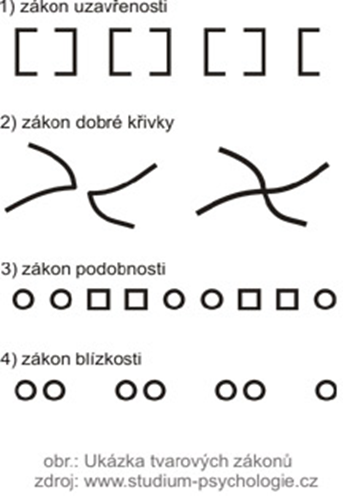 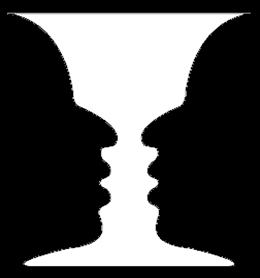